CS0449: Introduction to System Software
SHINWOO KIM
REC-1: Basic of C Programming
Shinwoo Kim
Teaching Assistant
shinwookim@pitt.edu
https://sites.pitt.edu/~shk148/

Spring 2023, Term 2234
Friday 12 PM Recitation
Jan 27th, 2023

with materials from 
Luis Oliveira, Jon Misurda, and
and Suzanne Matthews et al.’s 
Dive into Systems 


Department of Computer Science
School of Computing & Information
University of Pittsburgh
Announcements
Basic Input/Output using C standard library functions
Lab 1: Data and Pointers
Announcements
Slides/Example code can be found: https://sites.pitt.edu/~shk148/teaching/CS0449-2234/#handouts
Link in Discord (#announcements)
TA Office Hours Finalized
Updates will be posted to Discord
31 January 2023
Shinwoo Kim - CS 0449 - Recitation 01
2
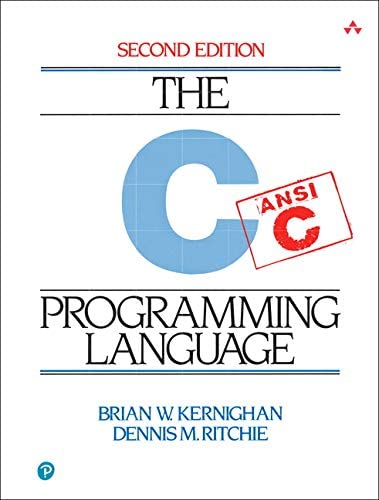 C Programming
Basic Input/Output using the C Standard Library
31 January 2023
Shinwoo Kim - CS 0449 - Recitation 01
3
Standard C Library (libc)
In Lab0, you used printf() in the Hello World program
> printf("Hello world! x is currently %d \n", x);
> Hello world! x is currently 2
printf() stringified the arguments and printed to the standard output
formatted the string and filled-in the placeholders (e.g., %d)
Notice we didn’t need to implement that printf() function ourself
printf() is a function built-in to C’s standard I/O library
Hence, we needed to tell our compiler to make use of the standard library functions with #include <stdio.h>
You will talk about how the libraries are linked to your code in lecture soon
31 January 2023
Shinwoo Kim - CS 0449 - Recitation 01
4
[Speaker Notes: stdout  the terminal]
man gives us information about functions, commands, libraries
On most Unix/Unix-like systems, you can use man to learn more about functions/commands/etc.
The manual has the most accurate information about all the library functions, programs, commands, etc.
> Man printf
SCANF(3)    		 Library Functions Manual			 SCANF(3)
NAME
	printf, fprintf, ... , vsnprintf - formatted output conversion

SYNOPSIS
	#include <stdio.h>
	int printf(const char *restrict format, ...);
...
DESCRIPTION
The functions in the printf() family produce output according to a format as described below
...
If you are having trouble running man on Thoth
try: MANPATH= man 3 scanf
31 January 2023
Shinwoo Kim - CS 0449 - Recitation 01
5
Detailed look at using printf()
int printf(const char * format string, ...);
We place placeholders which begin with a percent sign (%). The variables which comes after the formatter will replace the placeholders when printing
Returns an integer: number of characters printed (excluding null terminator)
Remember, in C, a string is just an array of characters
#include <stdio.h>
int main()
{
	printf("Name: %s, Info:\n", "John");
	printf("\tAge: %d \t Ht: %g\n", 20, 5.9);
	printf("\tYear: %d \t Dorm: %s\n", 3, "Towers");
	return 0;
}
Name: John, Info:
	Age: 20 Ht: 5.9
	Year: 3 Dorm: Towers
31 January 2023
Shinwoo Kim - CS 0449 - Recitation 01
6
Reading Input using scanf()
Like printf(), scanf() is another C standard library function
Used to read character, string, numeric data from keyboard
Again, if you want to use it in your program you have to include the header ( #include <stdio.h> )
int scanf(const char * format, ...)
Returns an integer: number of input items successfully matched and assigned
Passes by reference (a pointer) to the variable which will hold our input
Defines what we are reading (character? Integer? Float?)
31 January 2023
Shinwoo Kim - CS 0449 - Recitation 01
7
Example code using scanf() (live demo)
#include <stdio.h>
int main()
{
    char ch;
    int x;
    printf("Enter any character \n");
    scanf("%c", &ch);
    printf("Entered character is %c \n", ch);
    printf("Enter any integer\n");
    scanf("%d", &x);
    printf("Entered integer is %d", x);
    return 0;
}
http://sites.pitt.edu/~shk148/teaching/CS0449-2234/code/scan.c.html
31 January 2023
Shinwoo Kim - CS 0449 - Recitation 01
8
Lab 1: Data and Pointers
Practicing with data and input
31 January 2023
Shinwoo Kim - CS 0449 - Recitation 01
9
Part A: Practicing Data and Bitwise Manipulation
Collaboration: You are encouraged to work with one other person.
Your partner must be in the same recitation section
Select your partner’s name on Gradescope
Part A – Problems
See L1: Data Representation on Gradescope
Multiple choice, fill-in-the-blank type of questions
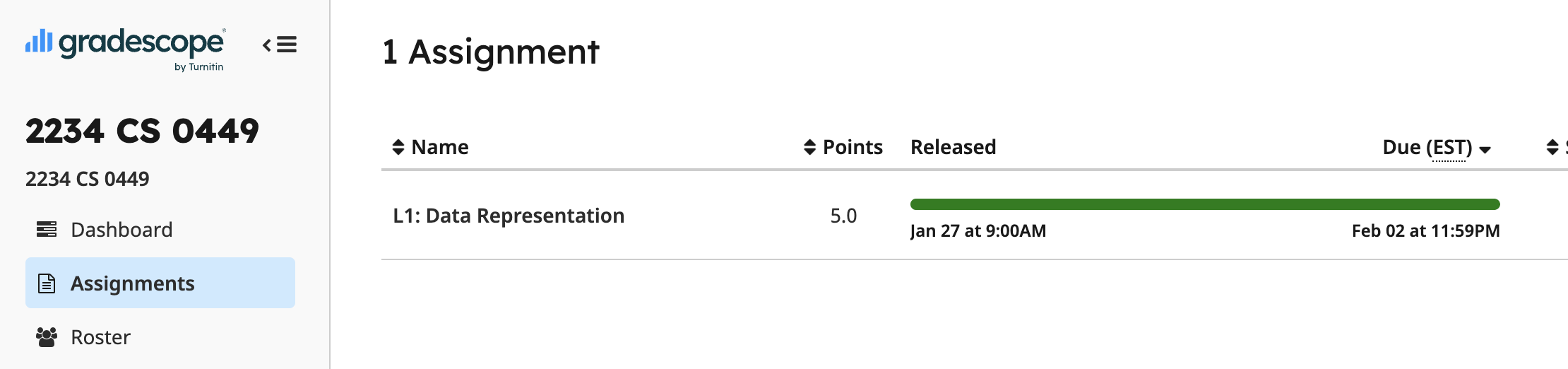 31 January 2023
Shinwoo Kim - CS 0449 - Recitation 01
10
B1: Understanding sizeof()
TODO: Write a program that prints the size of three structs
REQUIREMENTS: create two files (size.c, size.h)
size.c has your implementation
size.h contains the structs
Expected output:
The size of struct A is #
The size of struct B is #
The size of struct C is #
See Lab Handout for how to create struct A, B, and C
Hint: The special 'sizeof()' macro gives us the byte size.
Also, remember to include the header file(s) in your .c file
	#include “header.h” (for your header files)
	#include <header.h> (for standard libraries)
31 January 2023
Shinwoo Kim - CS 0449 - Recitation 01
11
B2: Understanding ternary operators
TODO: Implement the function ternary in ternary.c
int ternary(int cond, int true_value, int false_value) { /*...*/
}
Cannot use the ternary operator
Output of ternary should be the same as: cond?true_value:false_value


VARIABLE = COND ? TRUE_VALUE : FALSE_VALUE




VARIABLE == ternary(COND, TRUE_VALUE, FALSE_VALUE)
The condition to be tested (returns true/false)
The value to be returned if the condition is true
The value to be returned if the condition is false
In C, FALSE == 0; TRUE != 0 (usually TRUE == 1 but not always)
31 January 2023
Shinwoo Kim - CS 0449 - Recitation 01
12
B3: Creating a simple calculator
Sample output:





Requirements
Create 1 files: calculator.c
Inputs must be read from keyboard (use scanf())
Support the following operations:
+, -, *, /, %(mod)
& (bitwise and), ~ (bitwise not)
Your output must match the sample output
Enter your calculation:
3 + 4
> 3 + 4 = 7
Enter your calculation:
3 c 4
Invalid calculation! "3 c 4"
User Input
HINT: Take a look at calculator.c from Lab0
31 January 2023
Shinwoo Kim - CS 0449 - Recitation 01
13